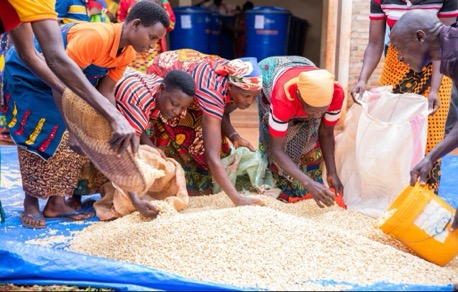 USAID Local Capacity Strengthening Policy 2023
USAID/Burundi Industry Day 2024
Chantal Ninteretse
Program Development Specialist

June 26, 2024
USAID - supported women coffee growers
*
1
Agenda
Burundi Localization journey
USAID Local Capacity Strengthening
Key takeways
Conclusions/Recommendations
The Local Capacity Strengthening Policy Principles
PRINCIPLES FOR EQUITABLE PARTNERSHIPS IN LOCAL CAPACITY STRENGTHENING
PRINCIPLES FOR EFFECTIVE PROGRAMMING OF LOCAL CAPACITY STRENGTHENING
Align capacity strengthening with local priorities.
1
4
Start with the local system.
Strengthen diverse capacities
through diverse approaches.
Appreciate and build on existing capacities.
2
5
Plan for and measure performance improvement in collaboration with local partners.
Be mindful of and mitigate the unintended consequences of our support for local capacity strengthening.
3
6
7
Practice mutuality with local
partners.
[Speaker Notes: Community health workers: Abaremesha kiyago, 3) Collaborate with local parters in identifying performance indicators, eg.: land titling activity; 4) National Development Plan, Plan communal de development; 5) International primes build on local organizations: e.g local subs]
USAID Burundi Localization Journey
FY 26
FY 25
FY 24
4 primes
>10 local subs
FY 23
FY 21
FY 22
21.7 %
4 %
14.6 %
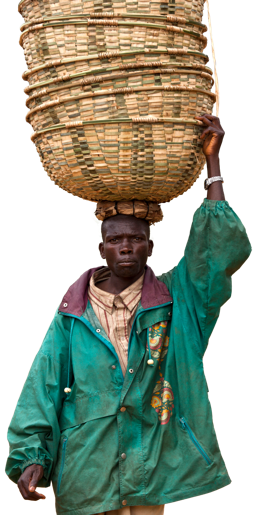 USAID/Burundi
Partner Landscape Assessment
Purpose: 
Uncover the challenges and opportunities to increase Mission engagement with local and nontraditional organizations 
Identify promising local organizations whose priorities align with USAID’s
Inform a three-year localization strategy
Analysis Criteria
Staff size
Business model resilience
Value proposition
Revenue past three years
Revenue sources beyond major donors
6
Findings
Diverse revenue streams increase the stability of an organization, enabling it to:
develop strategies and operational plans;
invest in staff, systems, and resources; and
support long-term, sustainable growth.
We Commit To:
01
02
Prioritize strengthening the business model resilience & value proposition
Focus on progress for building local resilience above programmatic output
MURAKOZE CANE.
MURAKOZE CANE